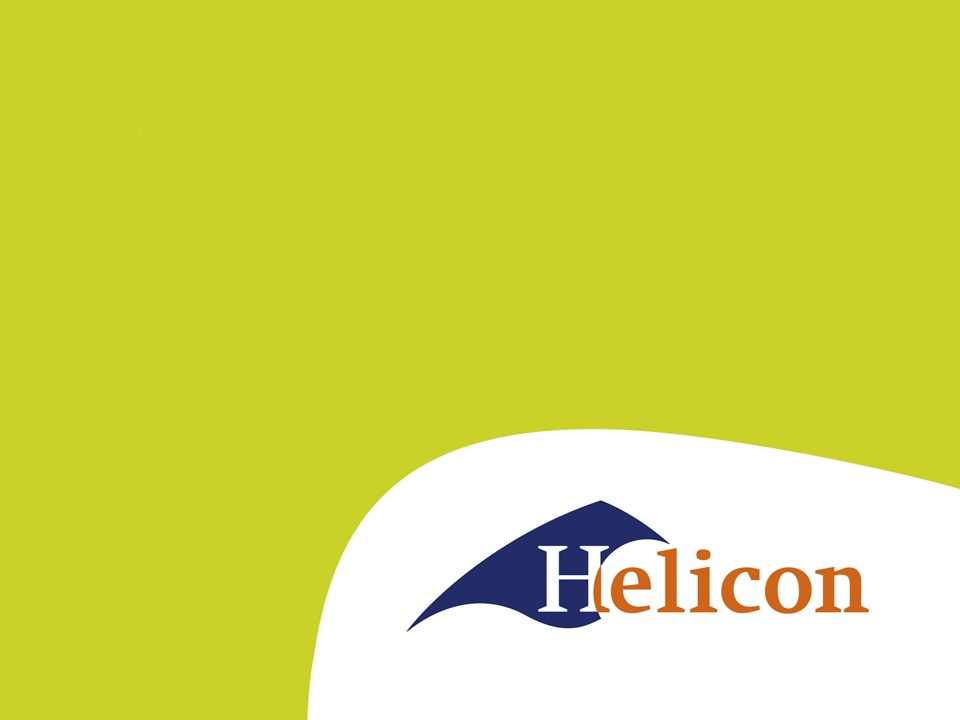 Basisboek Marketing

Hoofdstuk 2
De economische kringloop
Productiefactoren
Arbeid
		moeite die mensen doen om te produceren
Natuur
		grond, grondstoffen, leefomgeving
Kapitaal
hulpmiddelen waarmee bedrijven slimmer en sneller kunnen produceren
Ondernemerschap
	inzet en kennis waarmee de andere drie 	productiefactoren aan het werk worden gezet
Gezinnen kopen goederen en diensten
geld (ruilmiddel) ruilen voor middelen
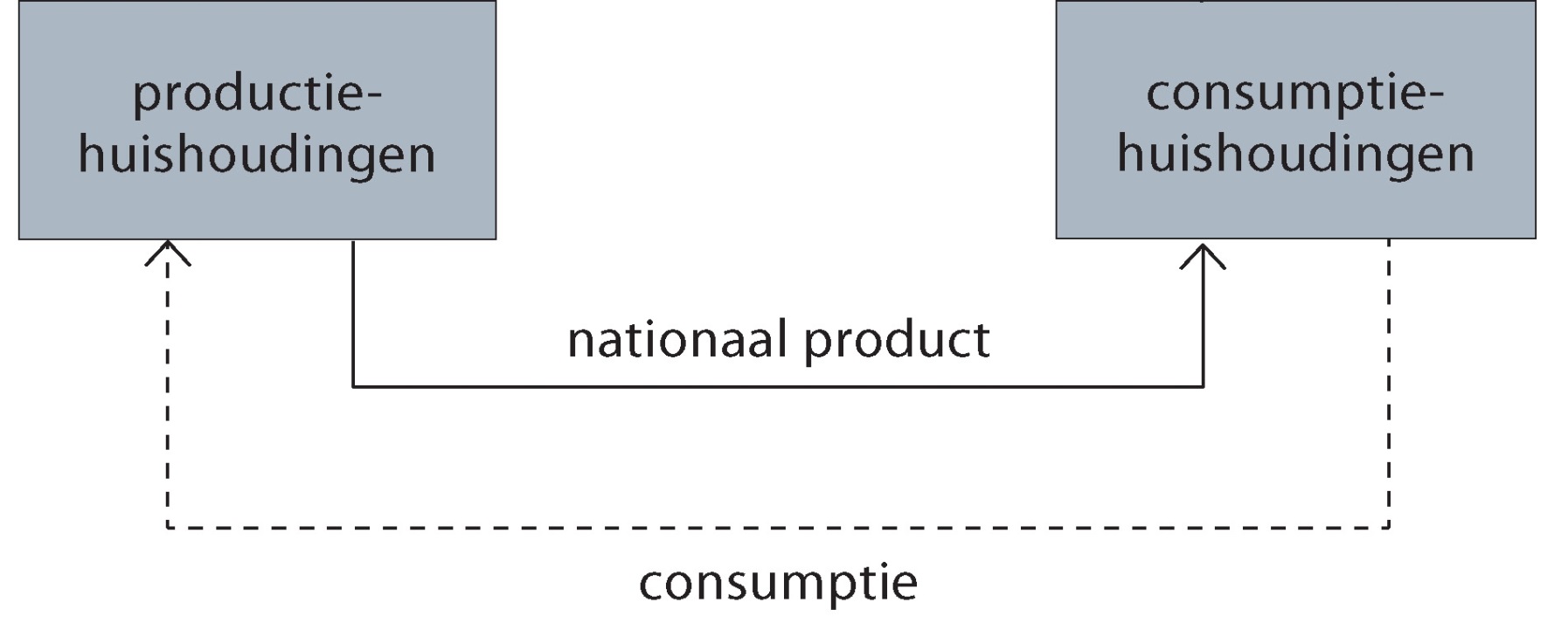 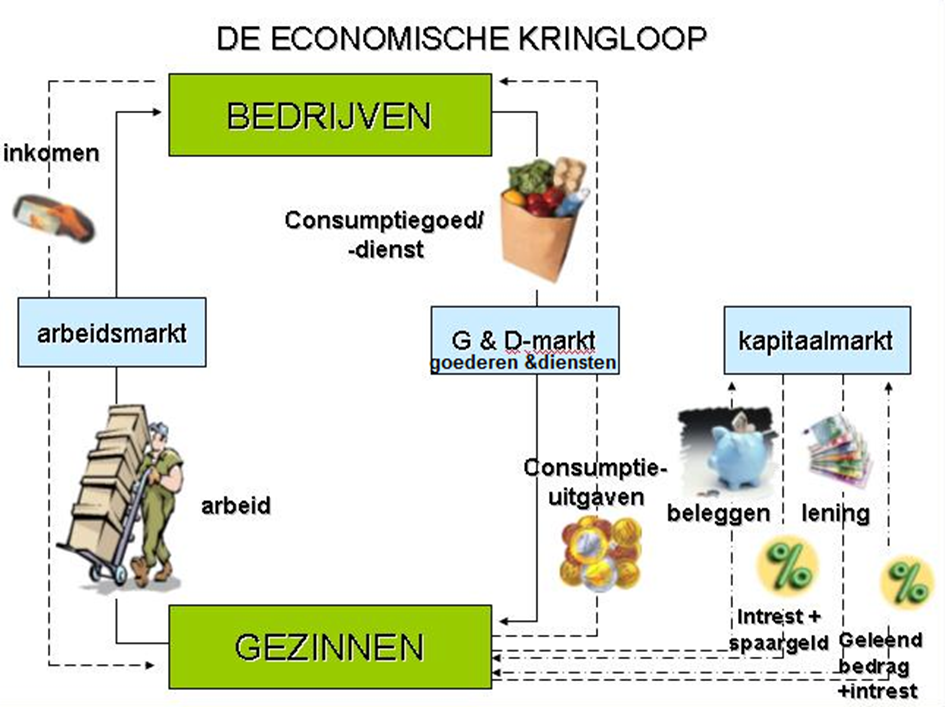 Gezinnen verdienen geld
Productiefactoren (natuur, arbeid, kapitaal en ondernemerschap) ruilen voor inkomen
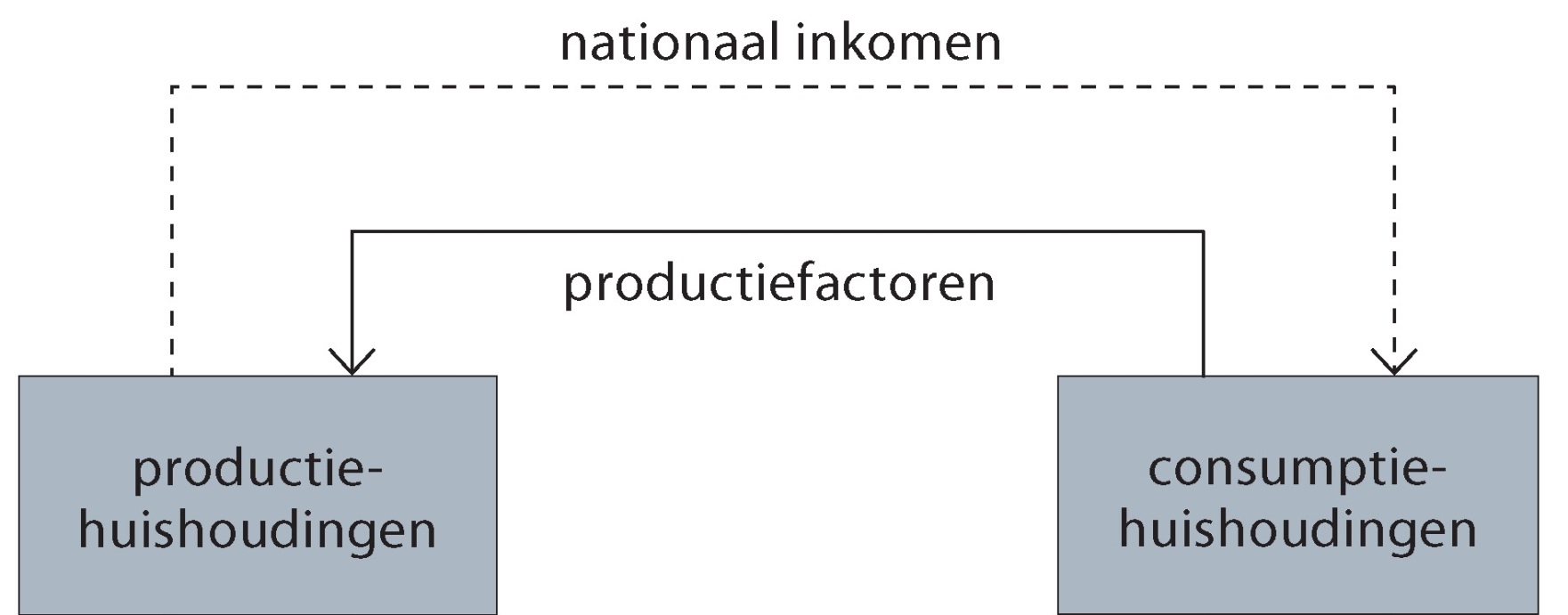 Economische kringloop
nationaal inkomen is gelijk aan nationaal product
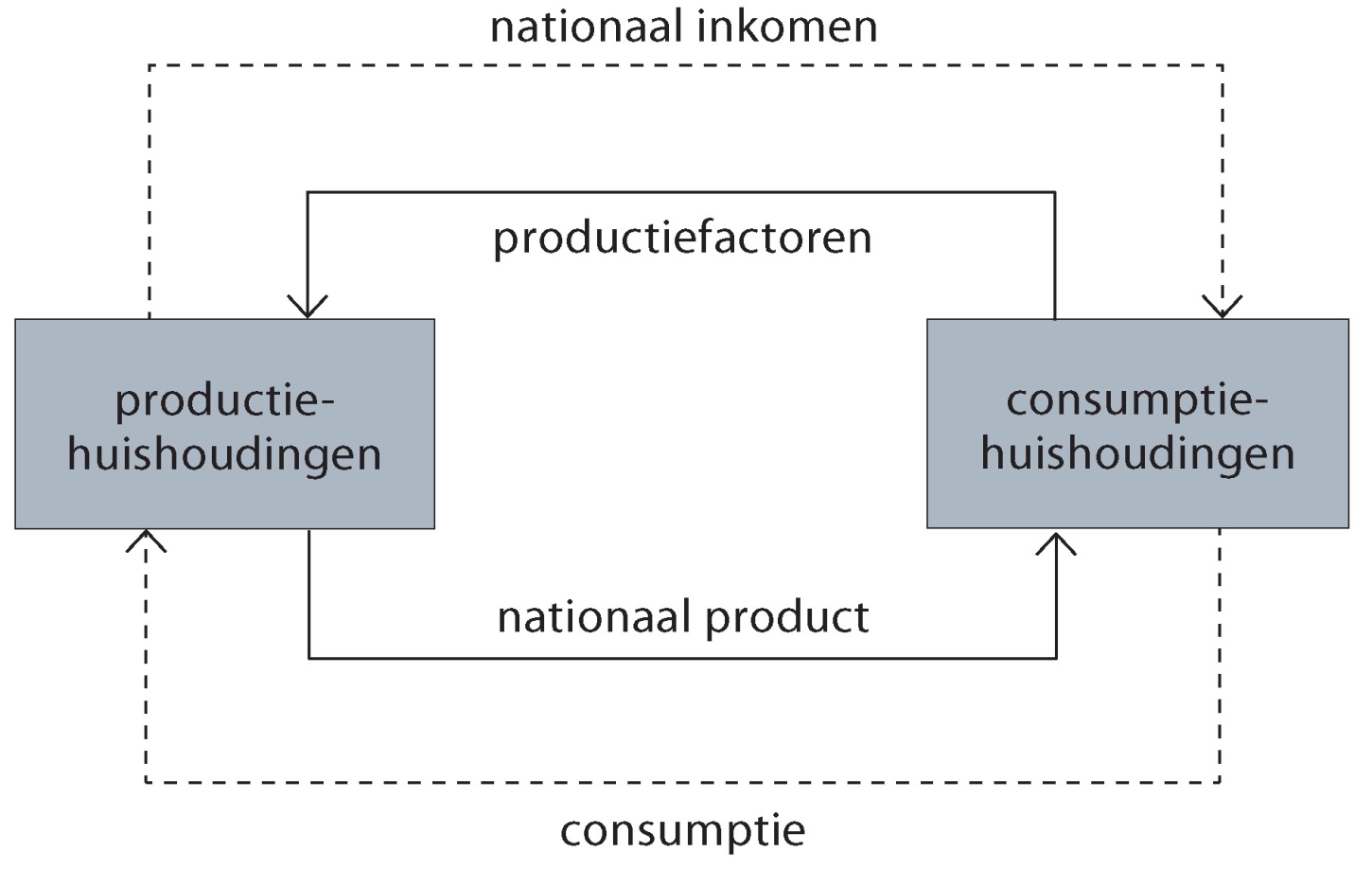 Economische kringloop
Inflatie
Inflatie: prijzen stijgen  geldontwaarding

Vier mogelijke oorzaken
bestedingsinflatie
kosteninflatie
geïmporteerde inflatie
monetaire inflatie (teveel geld in omloop)

matige inflatie (rond 2%) goed voor de economie
hoge inflatie is schadelijk
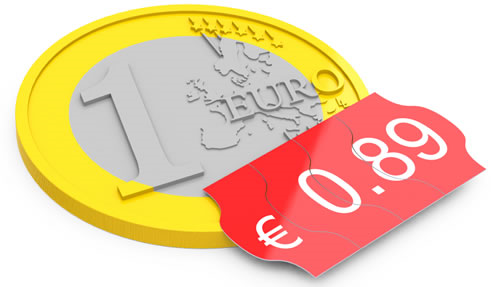 Bestedingsinflatie
klanten bieden als het ware tegen elkaar op
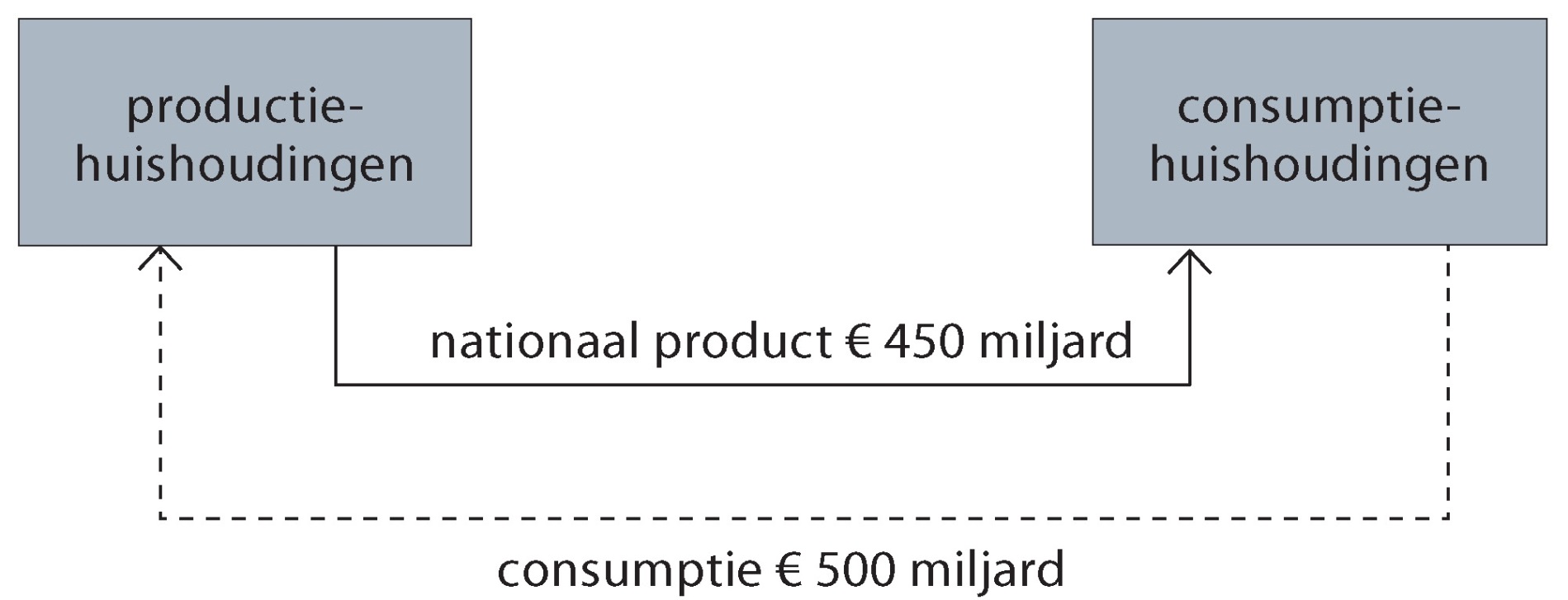 Deflatie
Prijzen dalen, geld wordt meer waard
Slecht voor de economie, want bedrijven en gezinnen stellen bestedingen uit.

Mogelijke oorzaken:
te weinig vraag aar goederen en diensten
dalende bedrijfskosten
stijging arbeidsproductiviteit
Gevolgen hoge inflatie
Geld wordt snel minder waard
Mensen sparen niet, geven zo snel mogelijk uit
Beleggers zien rendement verdampen  minder geld beschikbaar voor investeringen
Export wordt duurder, dus minder inkomen
Ondersteuning in filmpjes
Inflatie en deflatie




Economische kringloop